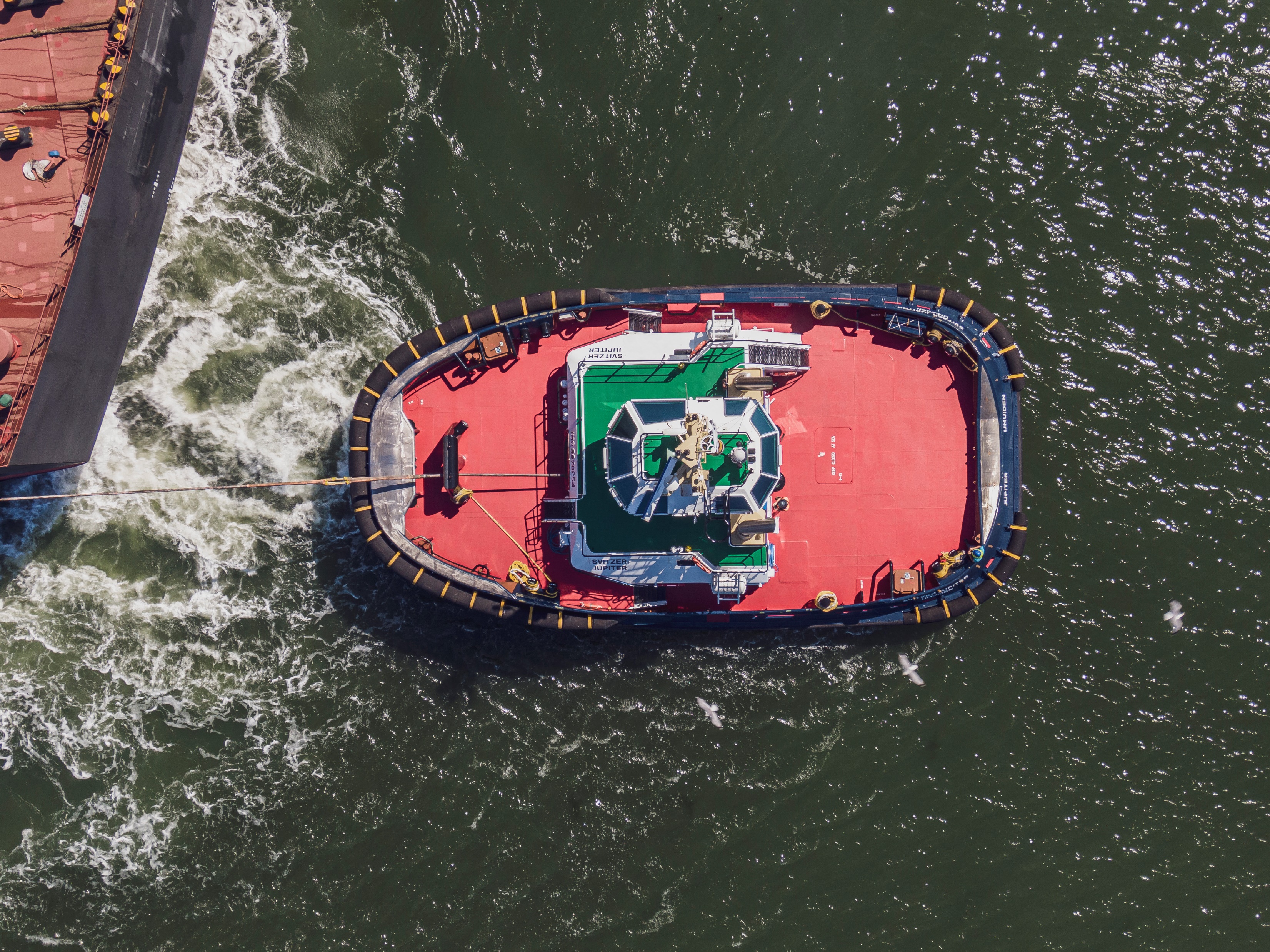 PREVENCIÓN DE ACCIDENTES CON REMOLCADORES
CASOS DE ÉXITO

Manuel Bequer
CASO 1
Pericia del operador
Conocimiento del equipo
Buen estado técnico del remolcador
CASO 2
Ajuste en parámetros de seguridad de motores
Responsabilidad de la gerencia técnica
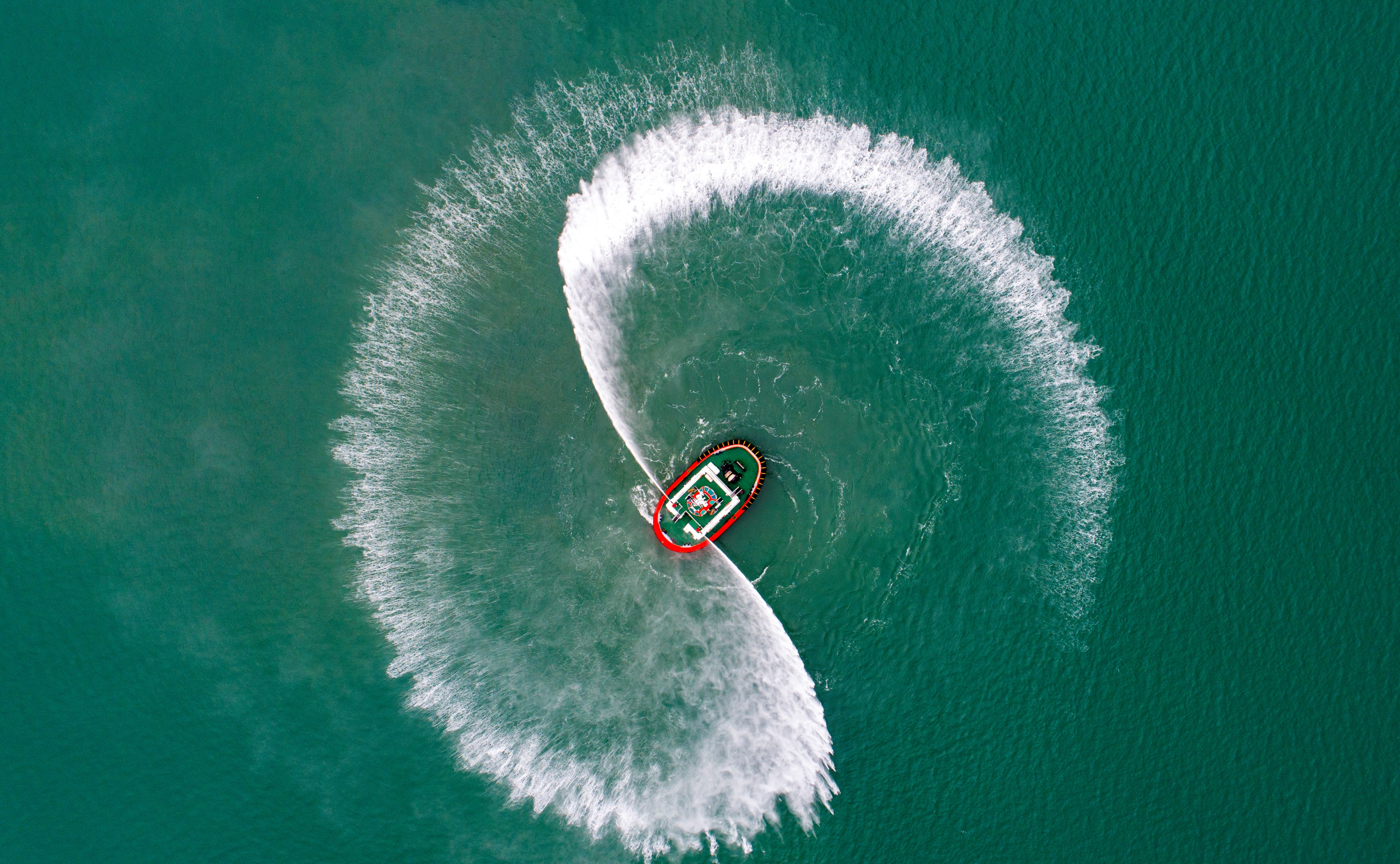 GRACIAS